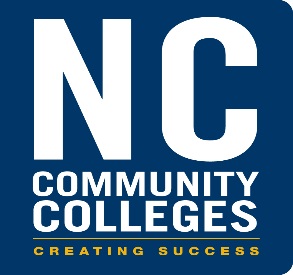 You’re fired!No, really.
Teretha Bell, Coordinator of Special Projects/WIA 
Frank Scuiletti, Academic Programs
NC Community College System Office
http://youtu.be/75SEy1qu71I
[Speaker Notes: Icebreaker:  Trump Card    http://youtu.be/75SEy1qu71I]
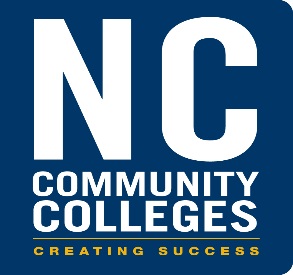 What are employability skills?
Skills desired by employers (in addition to technical skills)
Interpersonal Skills and Teamwork
Communication
Integrity and Professionalism
Problem Solving and Decision Making
Initiative and Dependability
Information Processing
Adaptability and Lifelong Learning
Entrepreneurship
http://prezi.com/ur8tlfkdxwaq/employability-skills-assignment/
USDOL ETA
Competency Model 
Clearinghouse
Advanced Manufacturing Competency Model
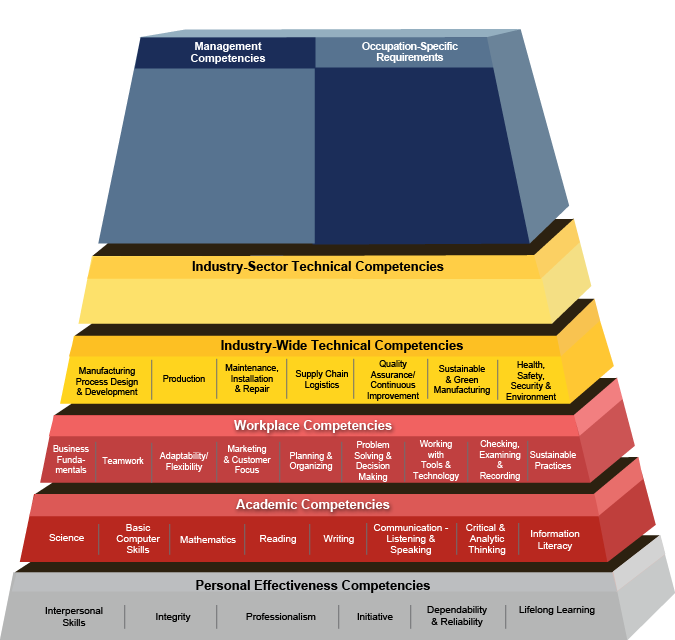 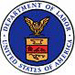 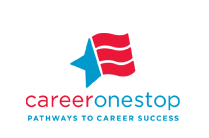 [Speaker Notes: Frank]
U.S. Department of Education
http://cte.ed.gov/employabilityskills/
[Speaker Notes: We jumped out with the U.S. DOE.  Foundational skills. US DOL ETA Competency Models. Career Ready Practices.  Workforce ready System.]
The Skills All Employees Need, No Matter Where They Work
National Network of Business and Industry Associations
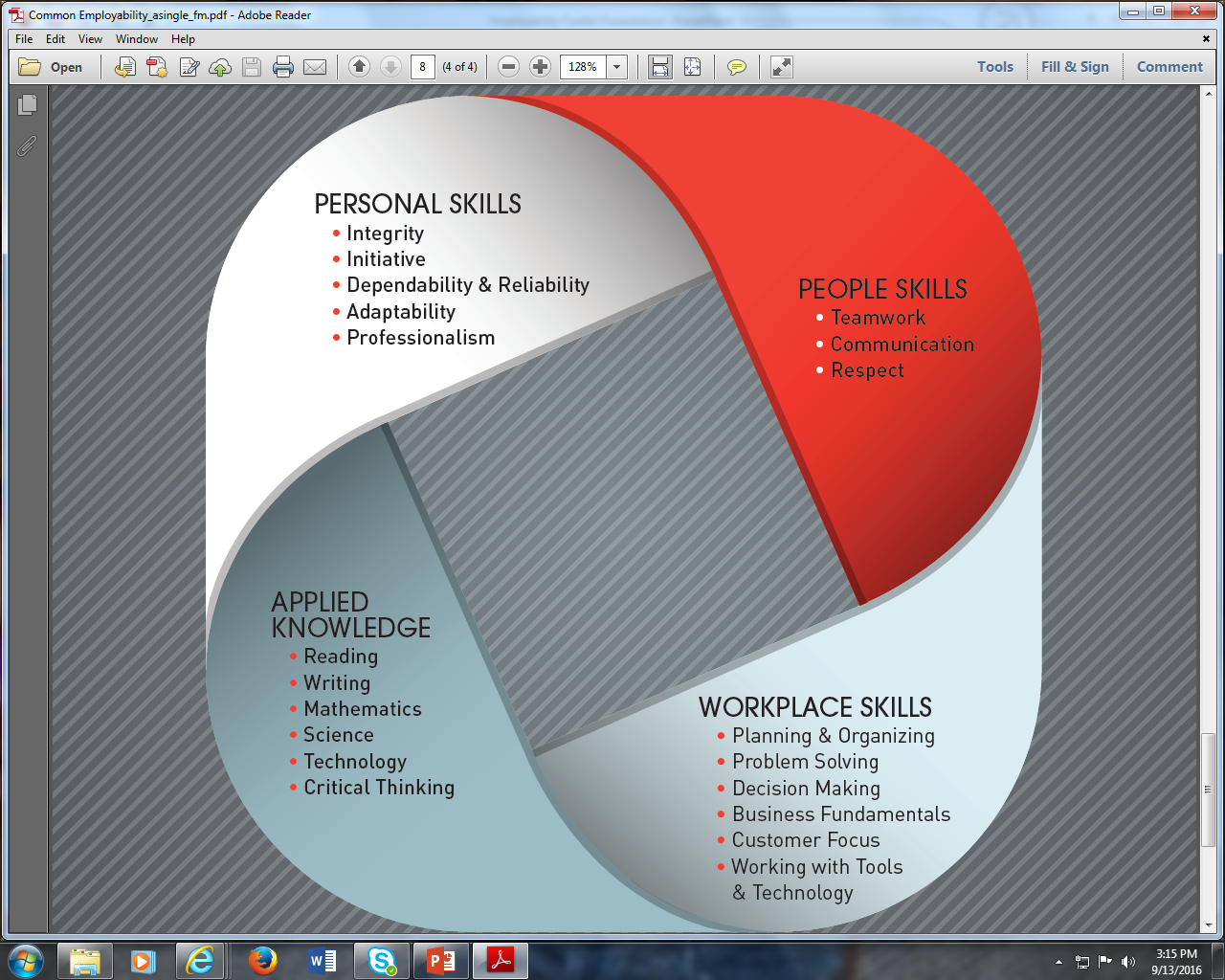 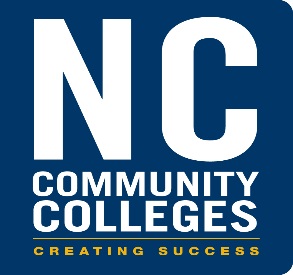 Do employability skills matter?
Are we data-informed?

Survey Says…
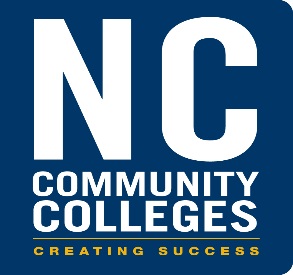 From a state perspective
Over 1,000 employers were surveyed by the North Carolina Association of Workforce Development Boards; the resulting report, Closing the Gap: 2012 Skills Survey of North Carolina Employers, revealed:
“The lack of basic communication skills has been a large obstacle.”
“Employees who have an understanding of problem solving, team work, and continuous learning are very valuable.”
“Attitude, enthusiasm, and appropriate attire are the key basics. Experience and education is next.”
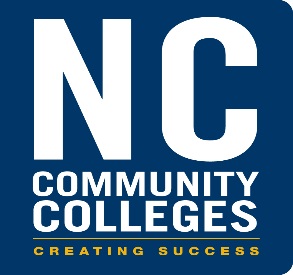 Nationally
Job Outlook 2013 report, published by the National Association of Colleges and Employers
“what makes a new graduate stand out from equally qualified competitors . . . is the evidence of the ‘soft skills’ needed in the workplace. Employers prize skills such as communication skills, the ability to work in a team, and problem-solving skills.”
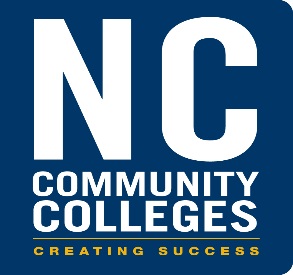 Internationally
For the report 2012 Talent Shortage Survey, Manpower Group surveyed more than 38,000 employers in 41 countries
Eighteen percent noted that “soft” skills are where job candidates most often fall short

Interpersonal skills
Enthusiasm/motivation
Collaboration/teamwork
Professionalism
Flexibility/adaptability
Ability to deal with ambiguity/complexity
Attention to detail
Problem solving and decision making
Social Skills – Cannot be Automated
The Growing Importance of Social Skills in the Labor Market - David J. Deming, Harvard University and National Bureau of Economic Research,
August 2015
Labor market increasingly rewards social skills
NC-NET Responded by Creating
The North Carolina Network for Excellence in Teaching 
A collaborative, statewide professional development system 
Perkins funded
Approaching it’s 13th Anniversary
Developed by Center for Occupational Research and Development (CORD).
http://www.nc-net.info/employability.php
[Speaker Notes: Honesty Exam]
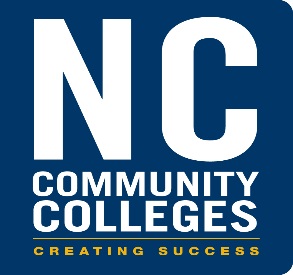 Toolkit Purpose
Enable instructors/experts to integrate employability skills practice into courses/culture (HRD, WBL, EGR, Intro, etc.)
Helps instructors support student success
Technical
Academic
Employability
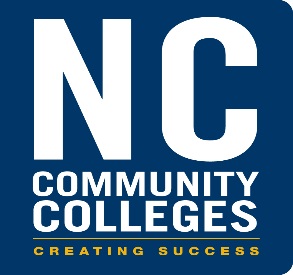 Toolkit Contents
Eight modules, each containing:
Introduction to one of 8 topics 
Instructor presentation materials (PowerPoint and notes)
Classroom lessons with instructor notes and student materials
Discussion questions
Hands-on activities
Rubrics for assessment (and student self-assessment)
Suggestions for adaptation in various technical fields
Additional resources
Employability skills embedded within CTE Curriculum Standards
Interpersonal Skills and Teamwork
Communication
Integrity and Professionalism
Problem Solving and Decision Making
Initiative and Dependability
Information Processing
Adaptability and Lifelong Learning
Entrepreneurship
http://www.nc-net.info/employability.php
Download the whole toolkit as a .pdf (511 pages)
Download individual modules as .pdfs or editable Word documents
Download editable presentations for each module
Assessments
Workforce Ready System (SkillsUSA)
Employability Blueprint/Assessment
National Occupational Competency Testing Institute (NOCTI)
Workplace Readiness
 21st Century Skills for Workplace Success
ACT WorkKeys
Noncognitive Assessments (Fit, Performance, Talent) 
Wisconsin’s Employability Skills Certificate Assessment
NCCER (Construction) Core Curriculum
Working Smart
Contact & Reference Information
References: 
http://www.workforcereadysystem.org/assessments/assessment-areas/
http://www.nocti.org/BlueprintCategoryLinks.cfm?category=Employability Skills
http://www.workingsmartnc.com/
http://www.act.org/content/act/en/products-and-services/workforce-solutions/act-workkeys/about-act-workkeys.html
http://cte.ed.gov/employabilityskills/
http://www.careeronestop.org/CompetencyModel/competency-models/pyramid-home.aspx
http://www.nber.org/papers/w21473
http://dpi.wi.gov/cte/skills-standards/employability
http://www.jff.org/sites/default/files/publications/WorkReadiness.pdf

Contact Info:
Frank ScuilettiNCCCS Program Coordinator, Engineering & Technology, Worked-Based Learningscuilettif@nccommunitycolleges.edu
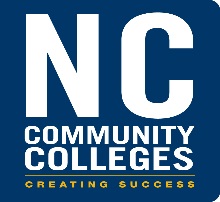